MOJE TĚLO
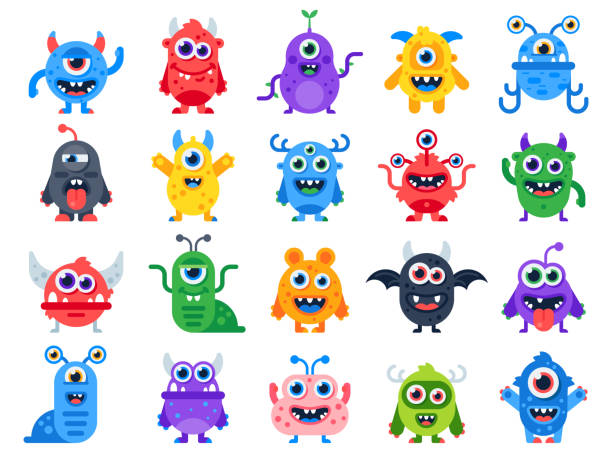 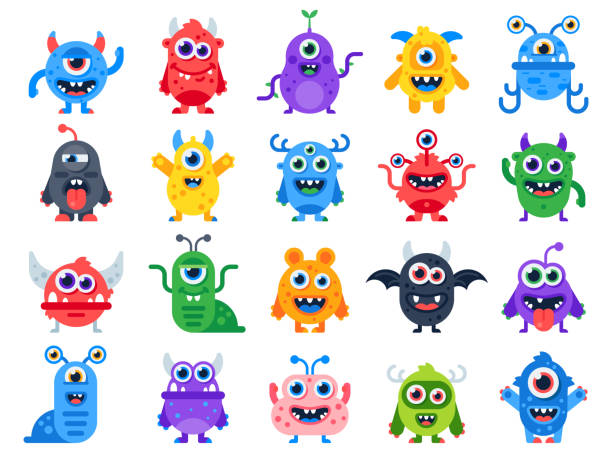 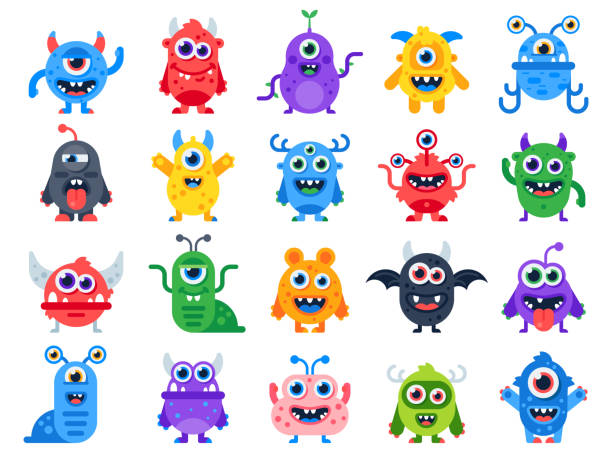 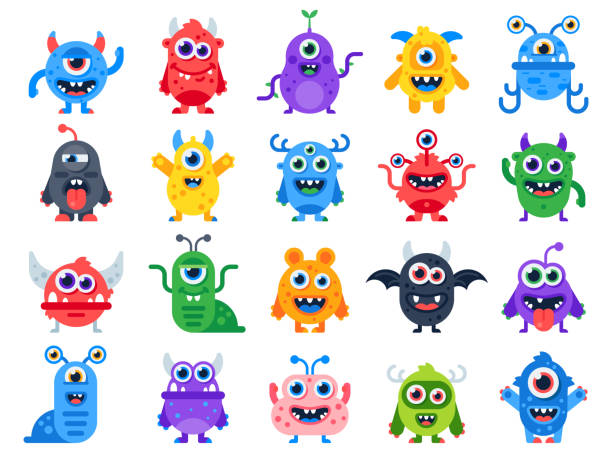 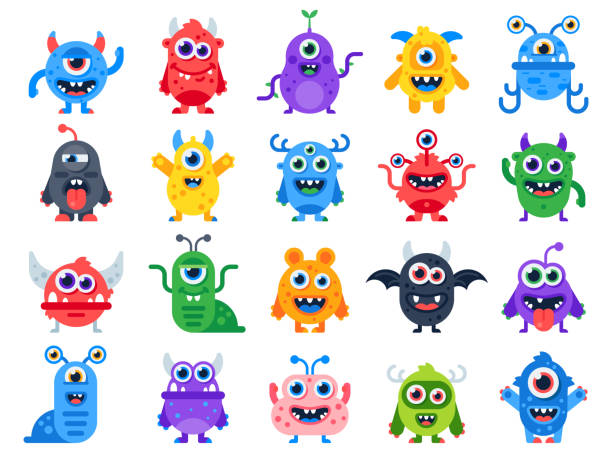 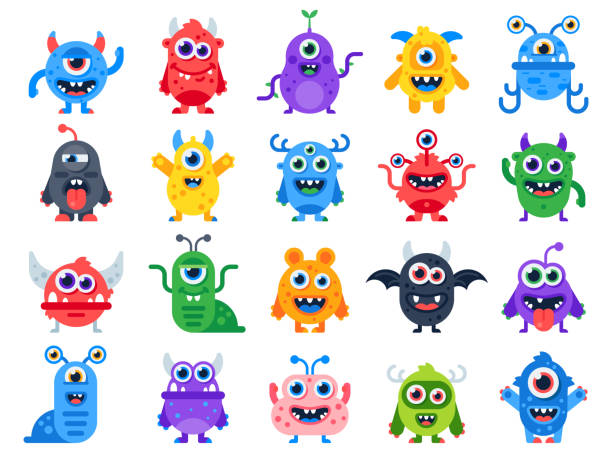 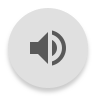 TĚLO -  A BODY
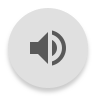 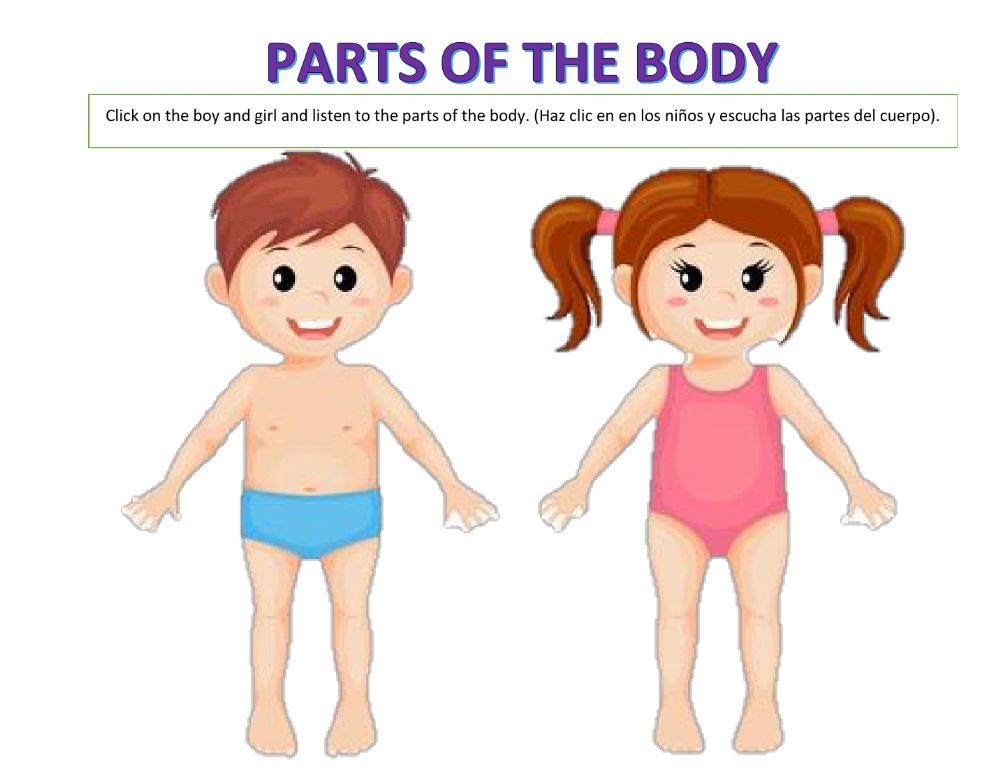 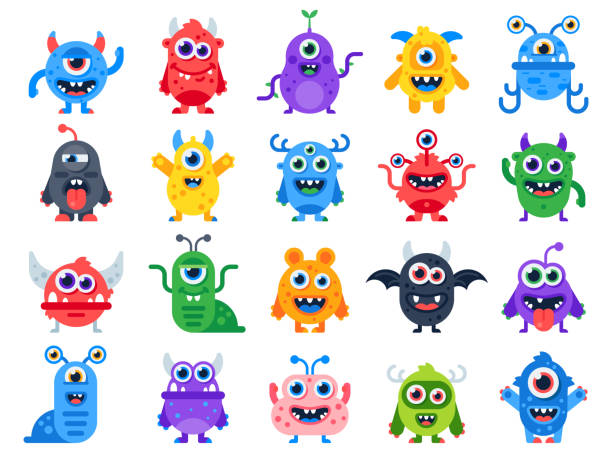 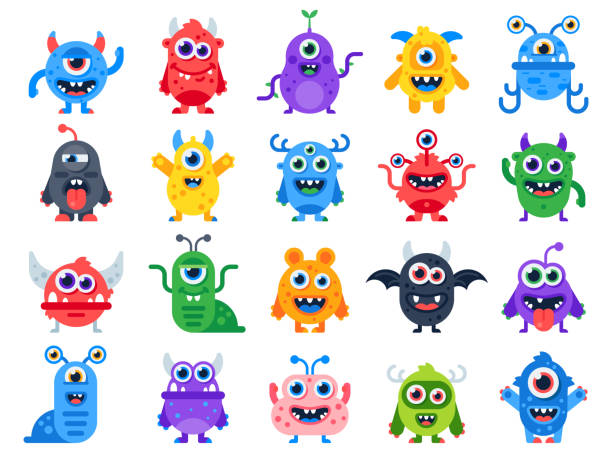 Obr. 1
HLAVA - A HEAD
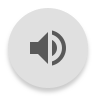 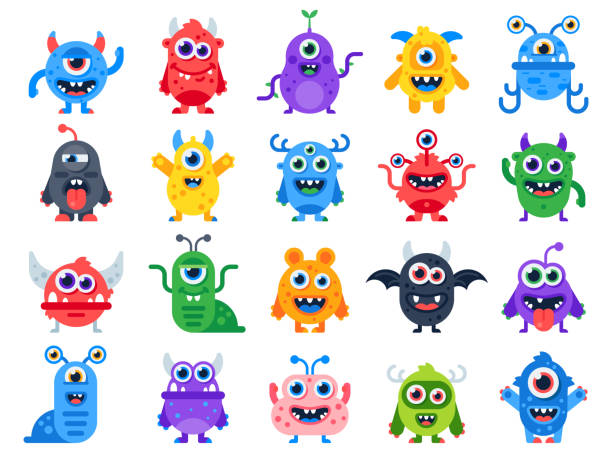 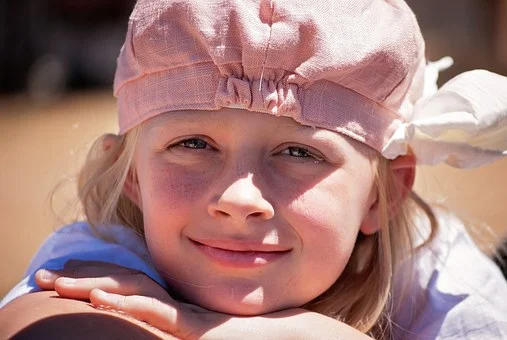 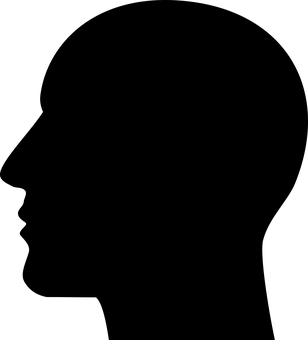 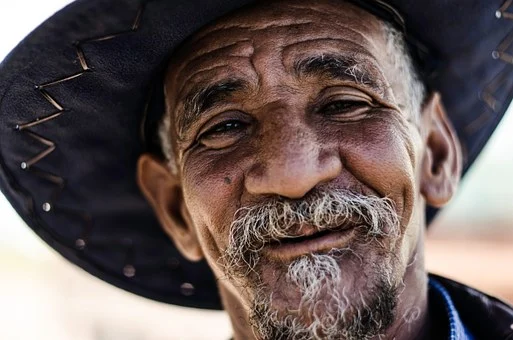 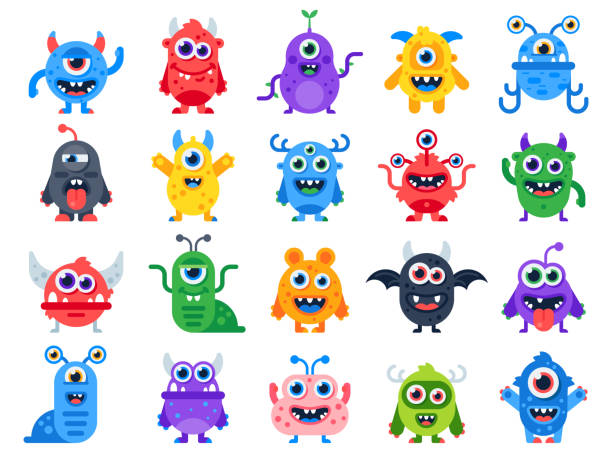 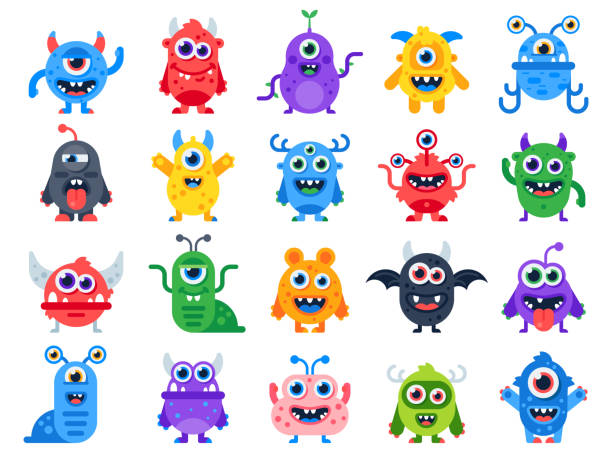 OBLIČEJ - A FACE
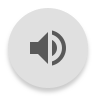 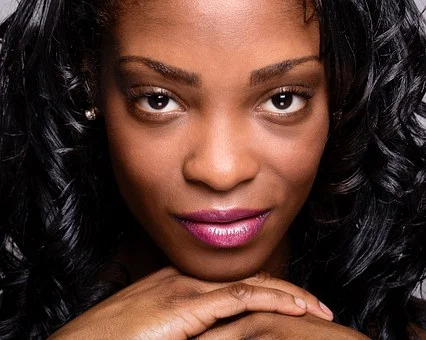 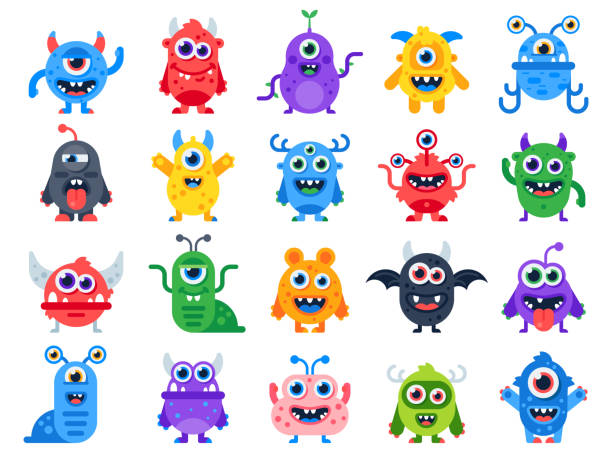 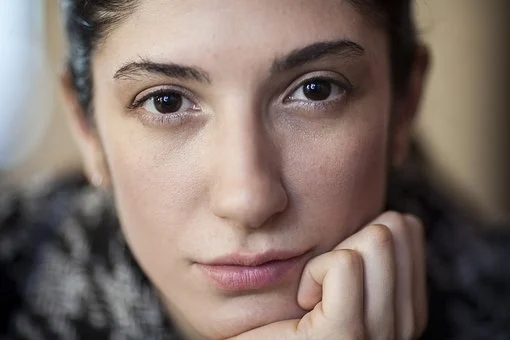 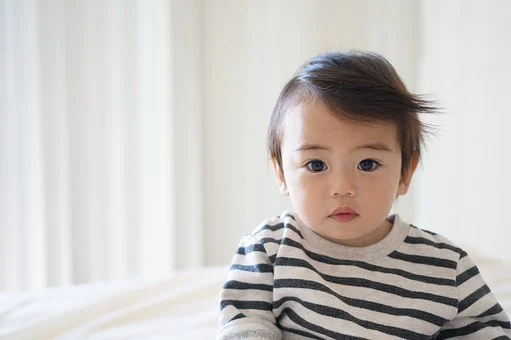 OKO - AN EYE
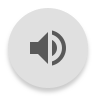 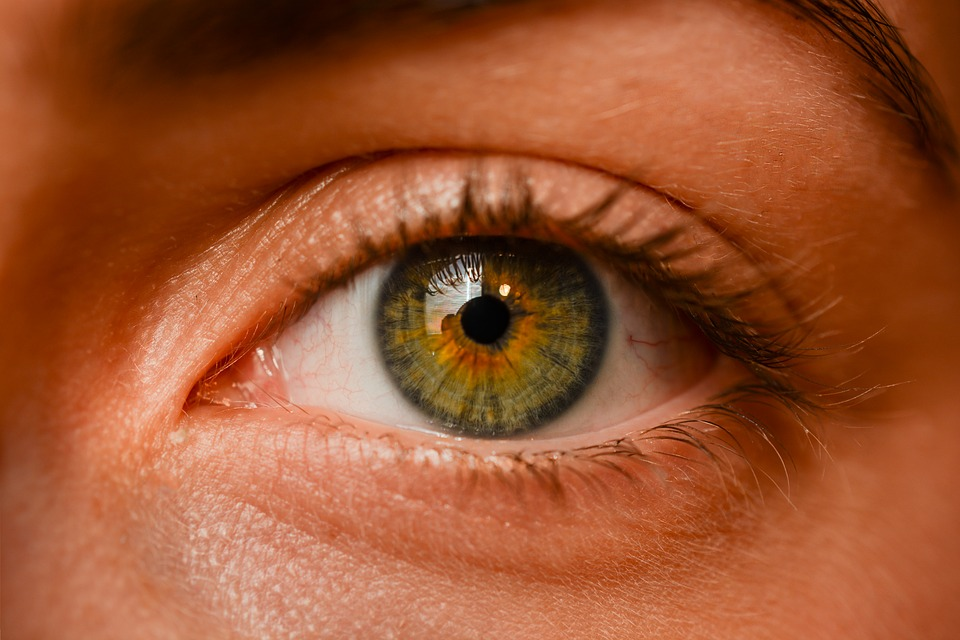 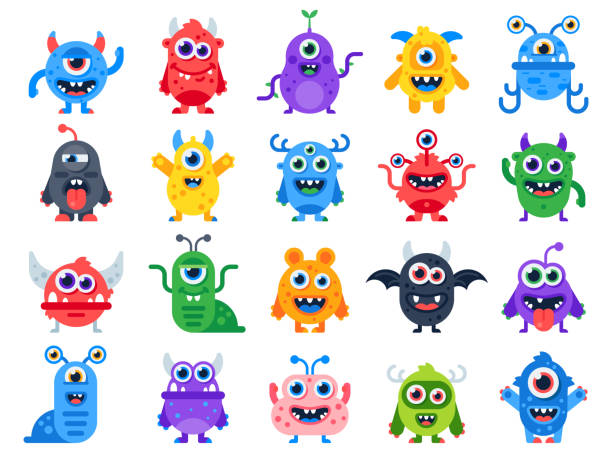 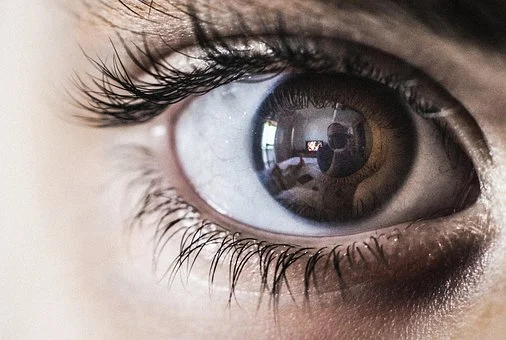 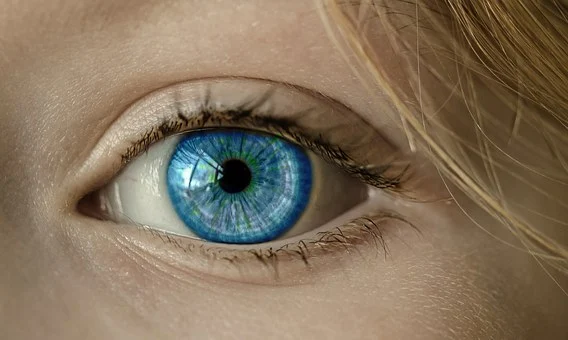 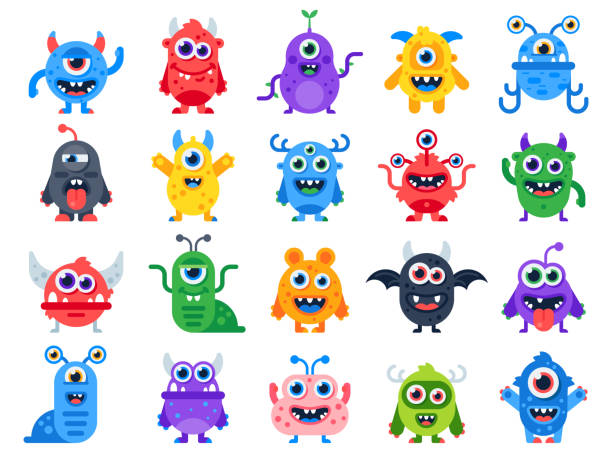 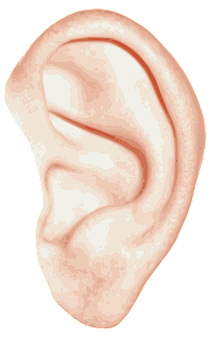 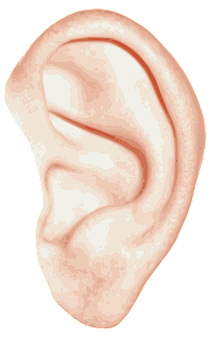 UCHO - AN EAR
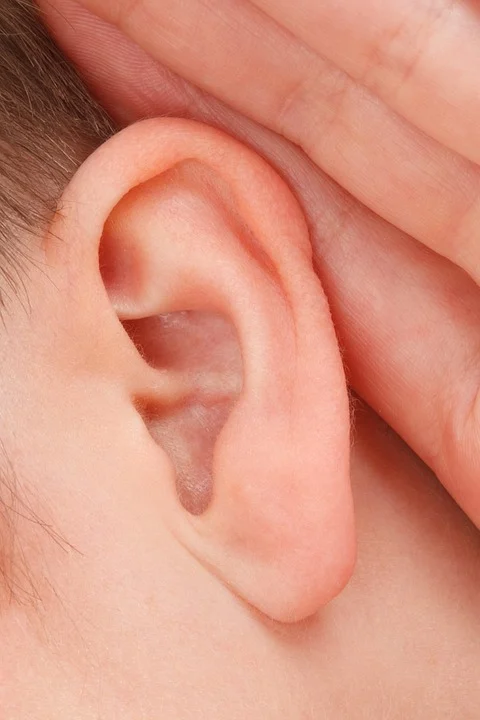 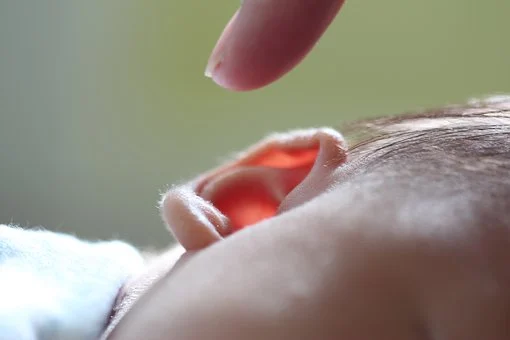 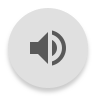 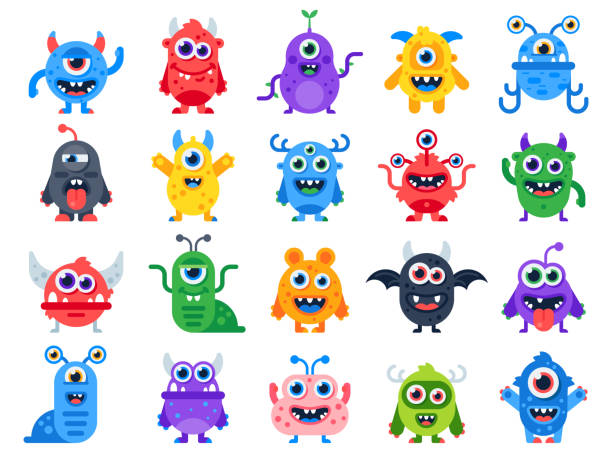 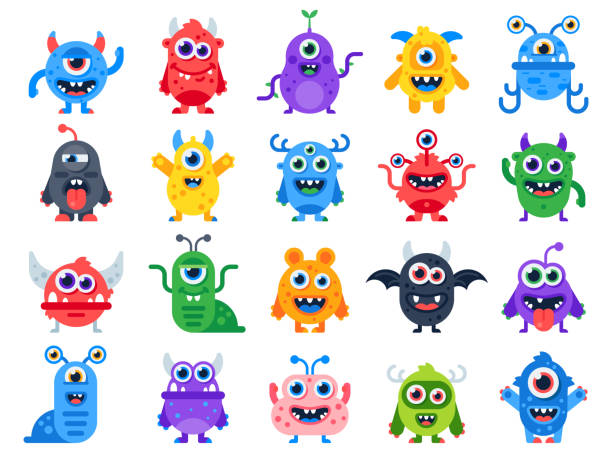 NOS - A NOSE
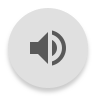 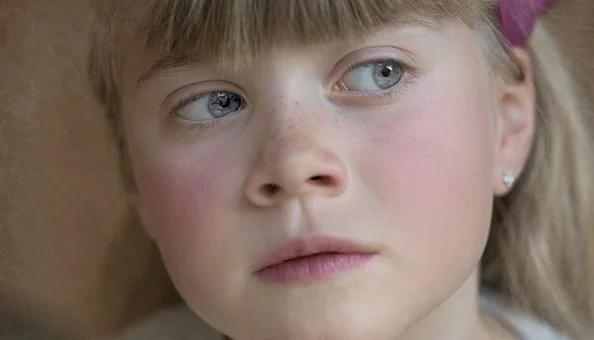 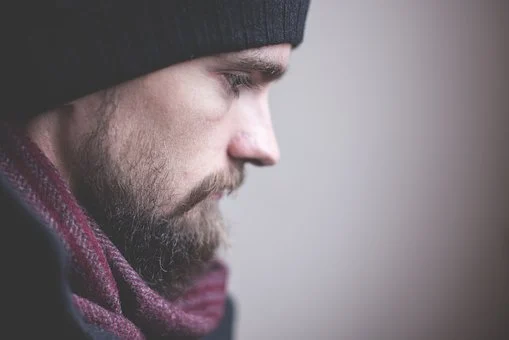 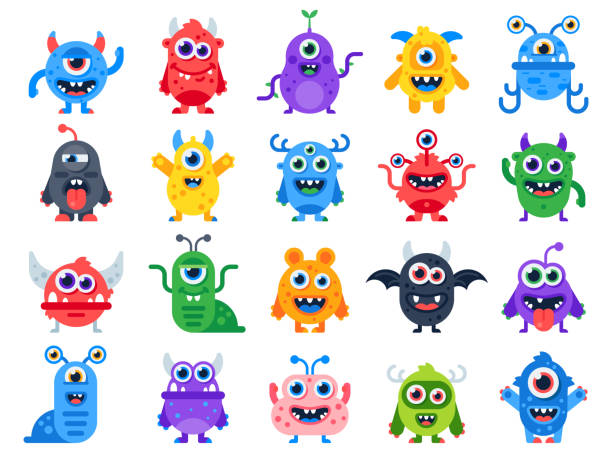 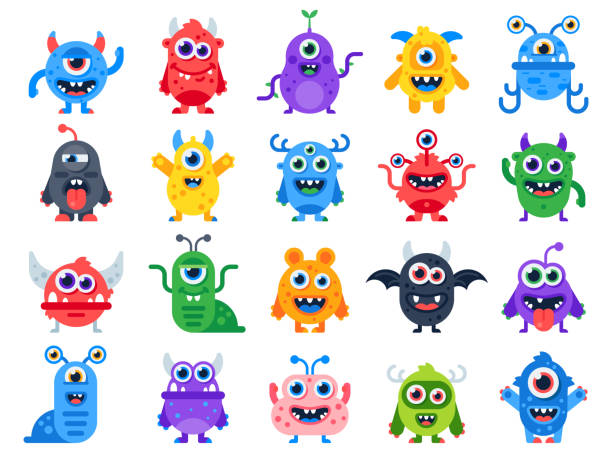 PUSA - A MOUTH
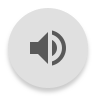 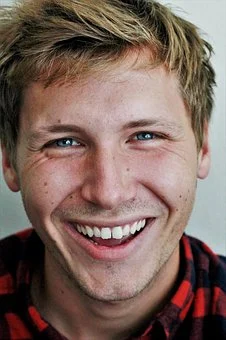 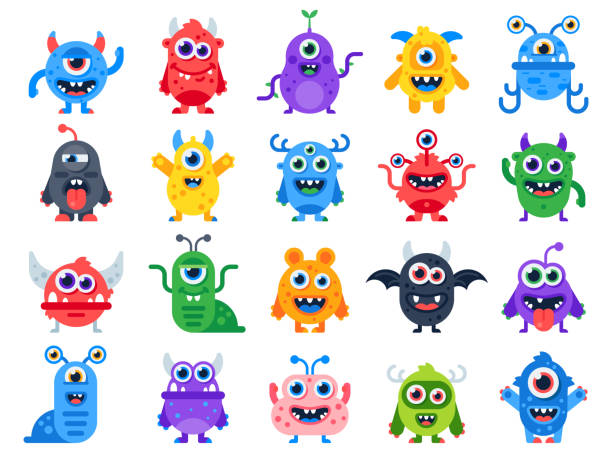 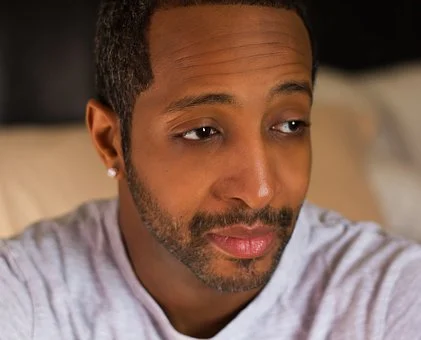 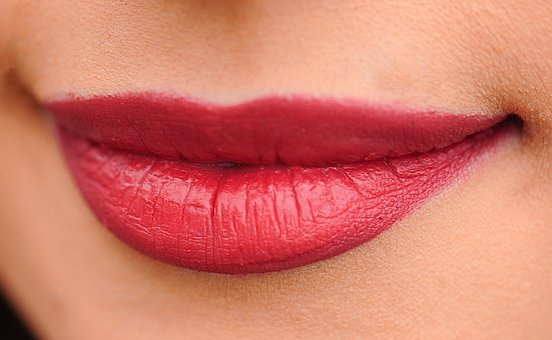 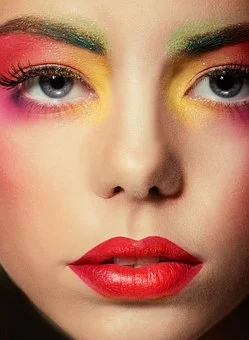 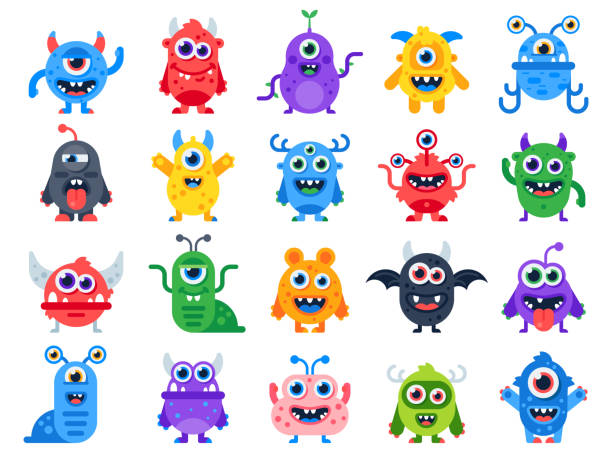 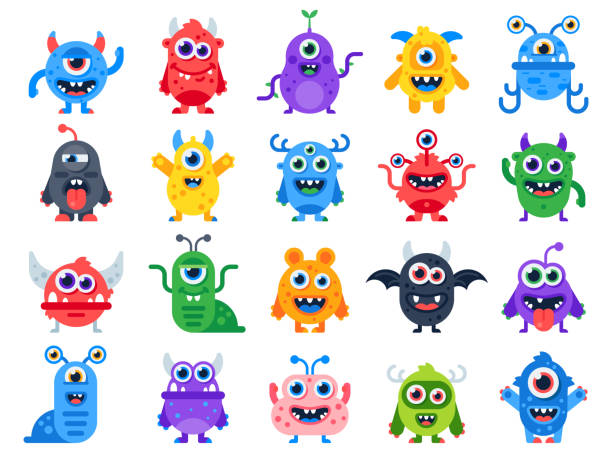 VLASY -  A HAIR
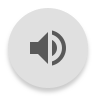 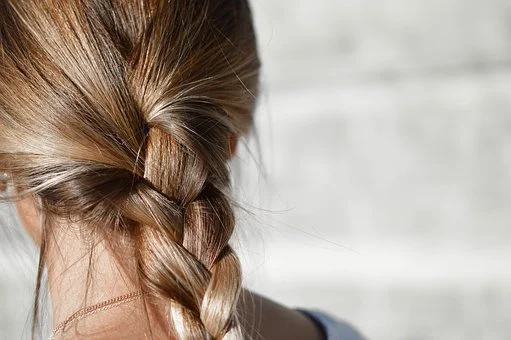 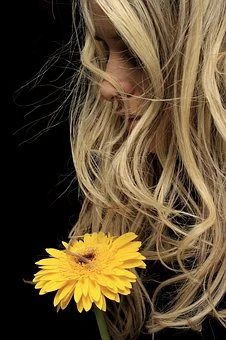 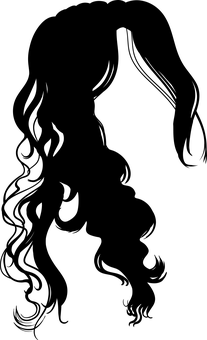 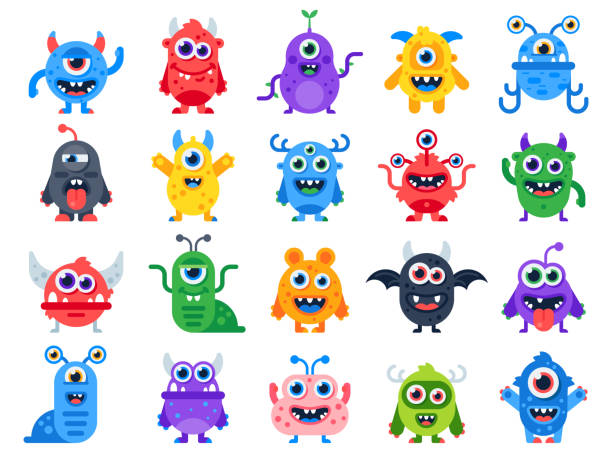 PAŽE- AN ARM
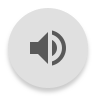 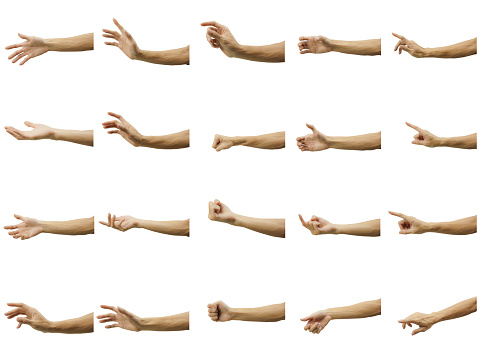 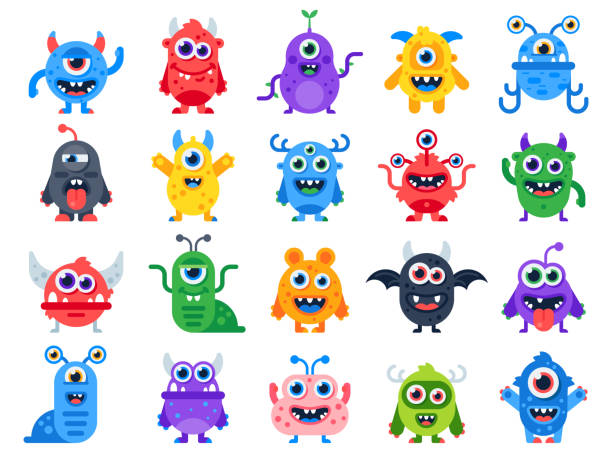 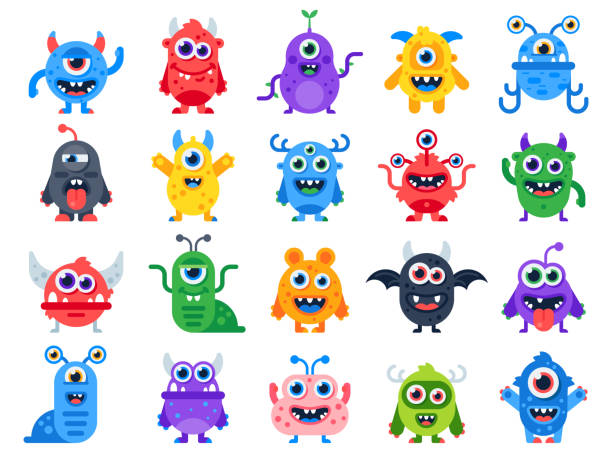 RAMENO - A SHOULDER
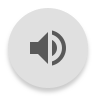 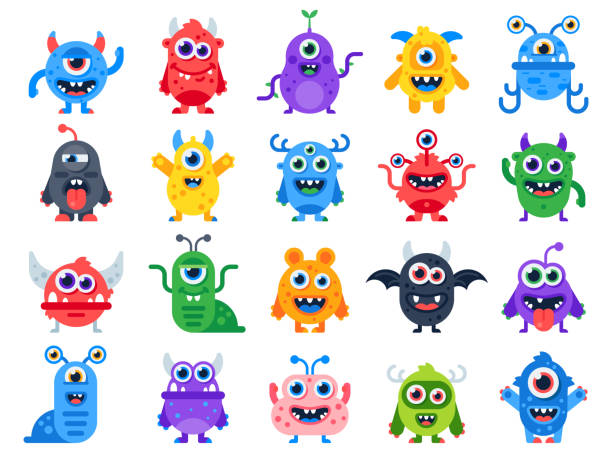 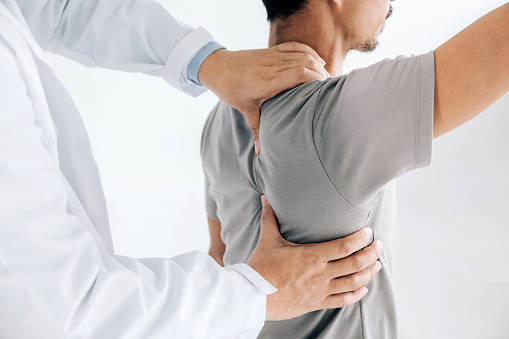 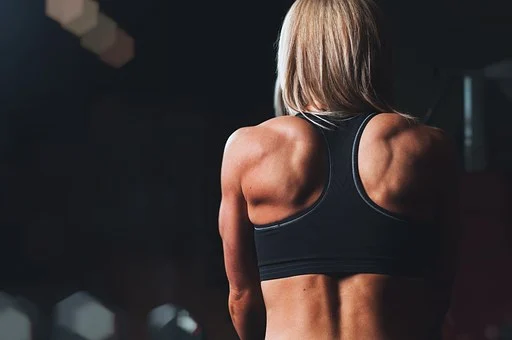 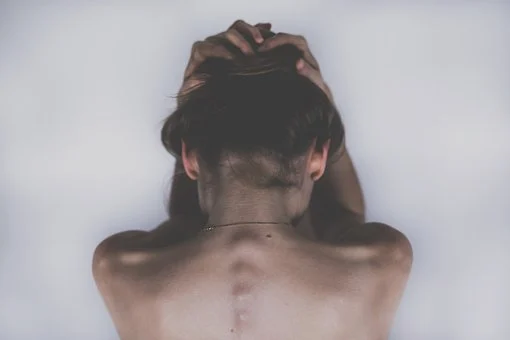 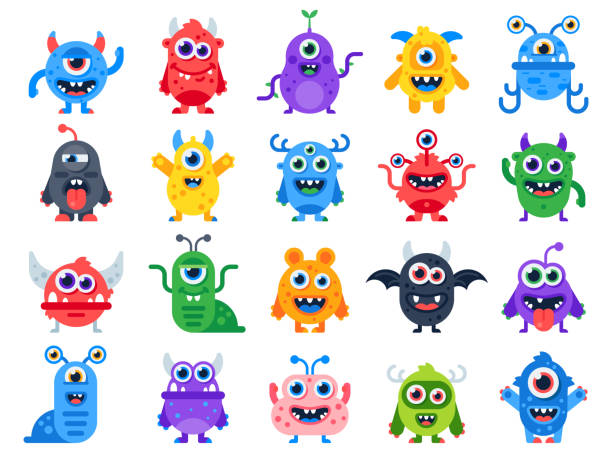 RUKA - A HAND
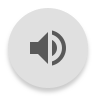 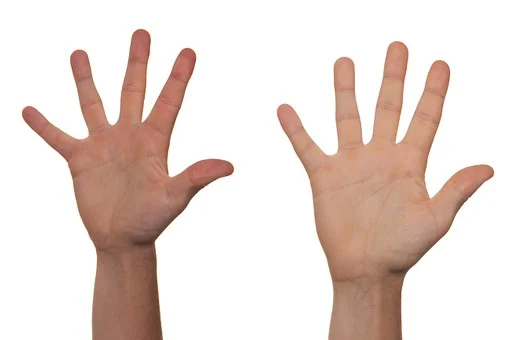 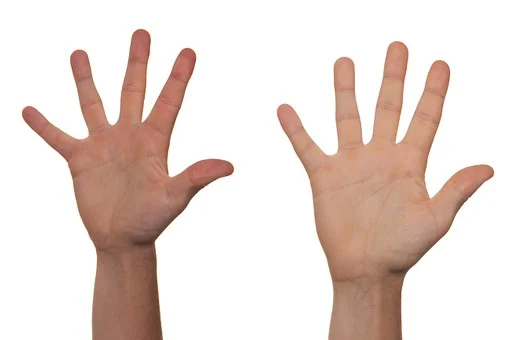 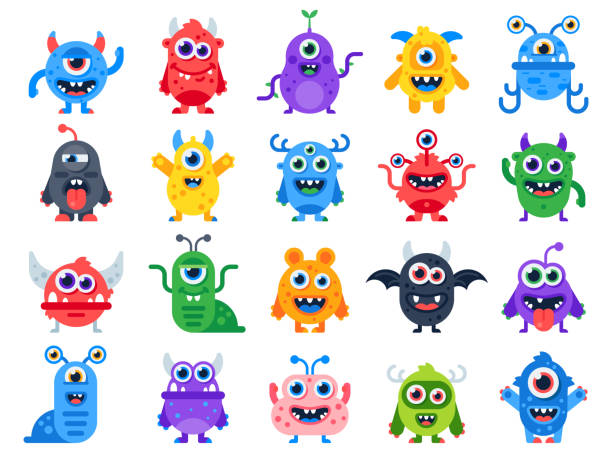 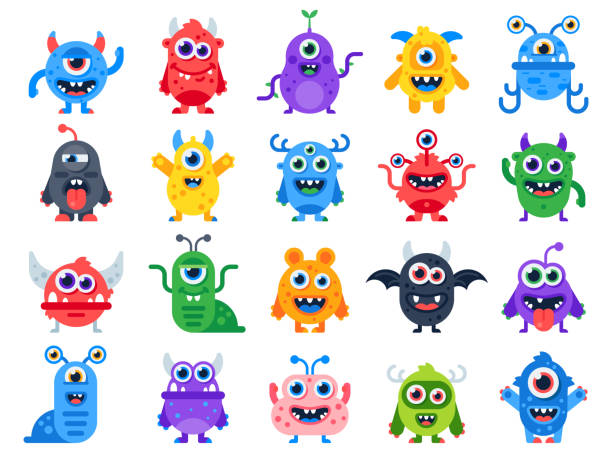 PRST - A FINGER
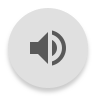 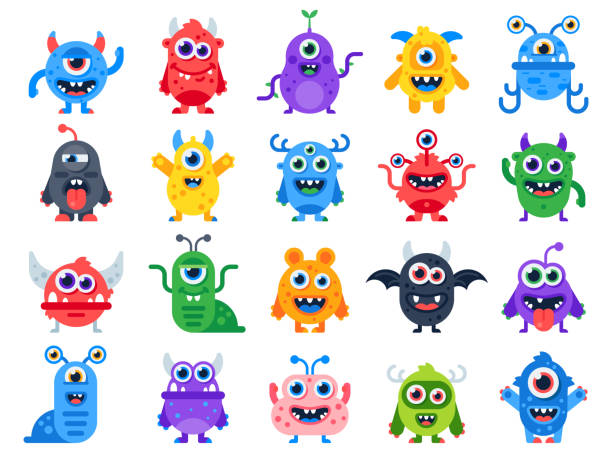 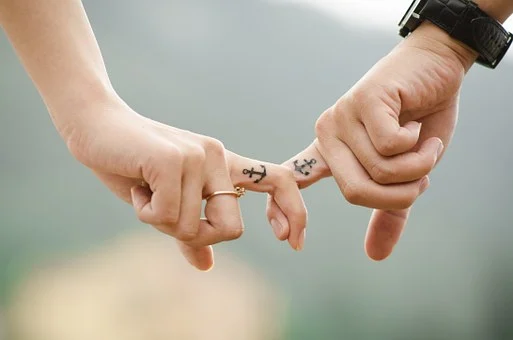 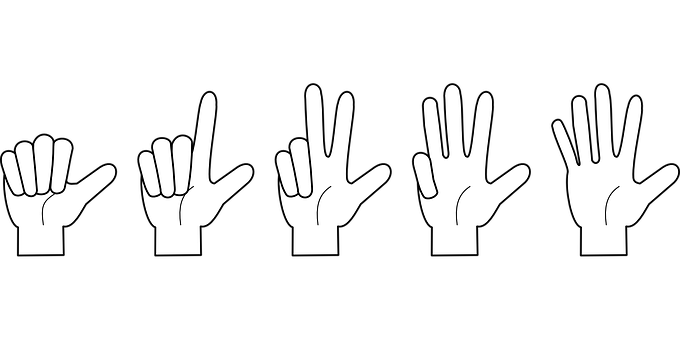 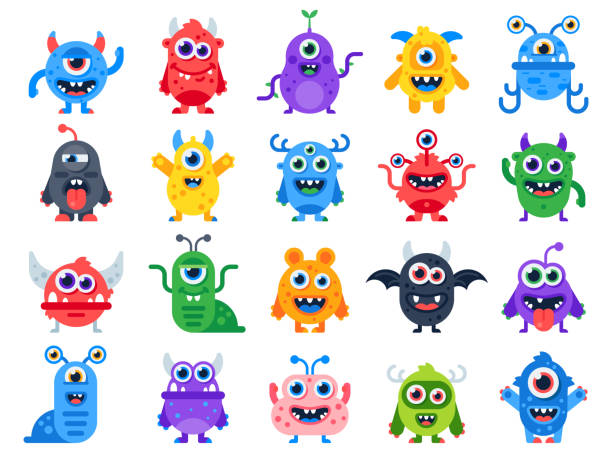 NOHA - A LEG
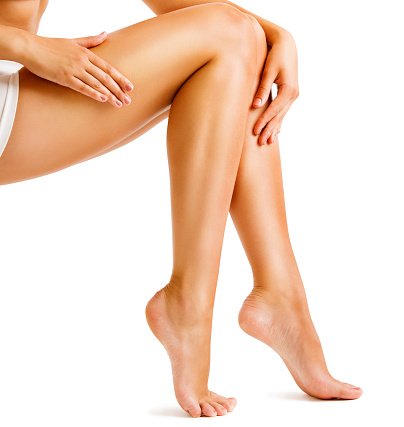 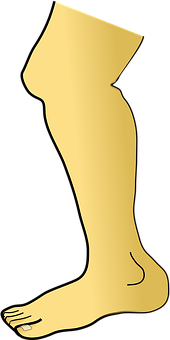 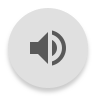 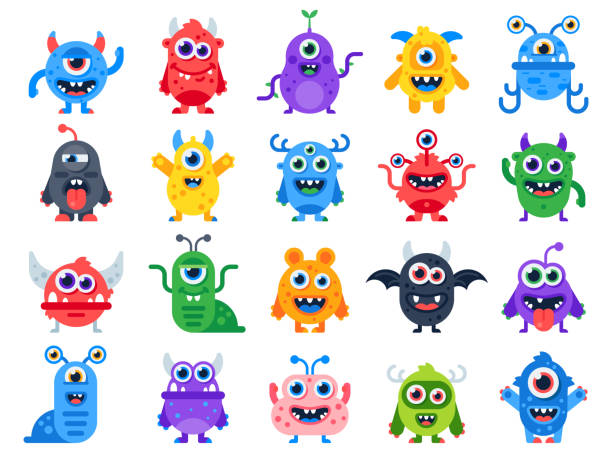 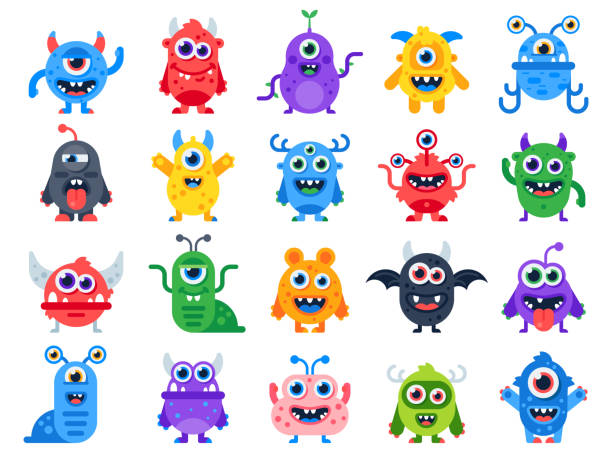 KOLENO - A KNEE
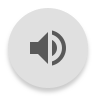 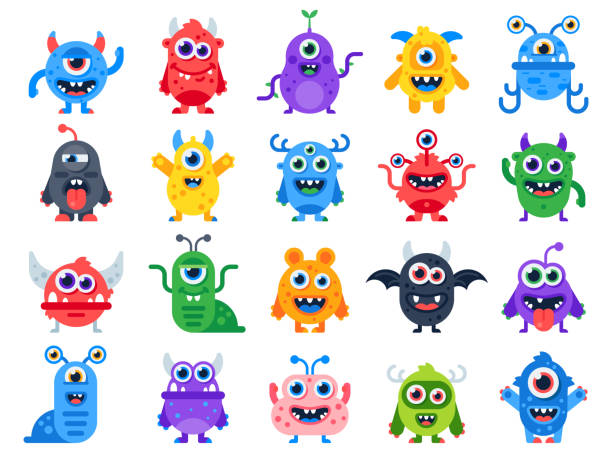 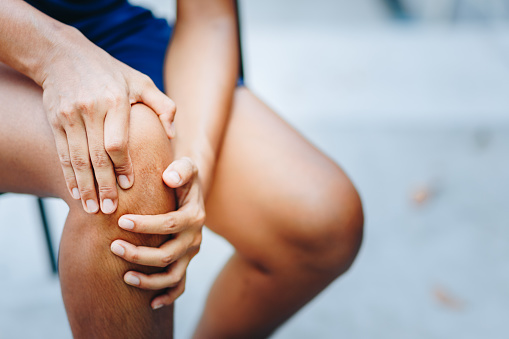 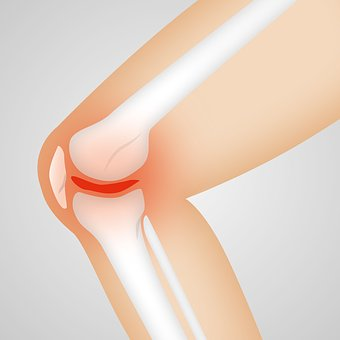 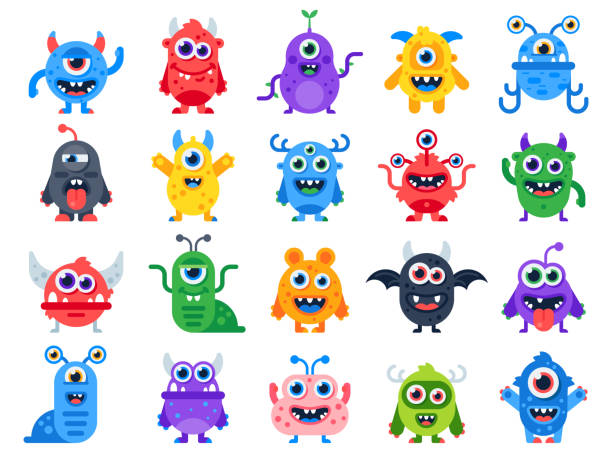 CHODIDLO - A FOOT
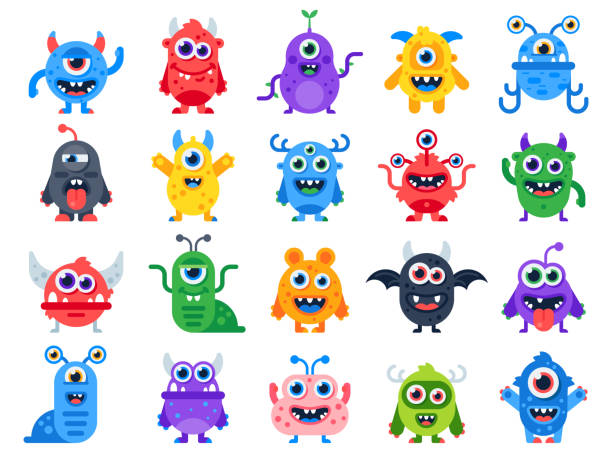 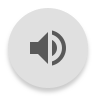 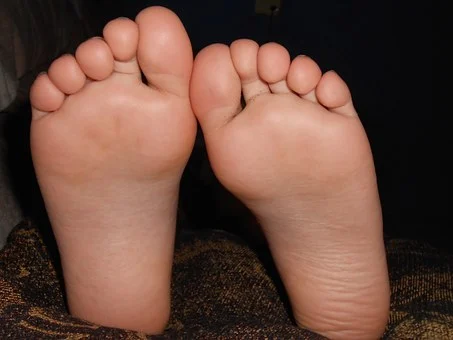 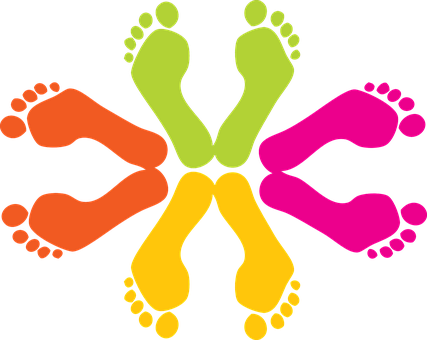 PALEC U NOHY - A TOE
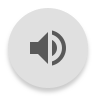 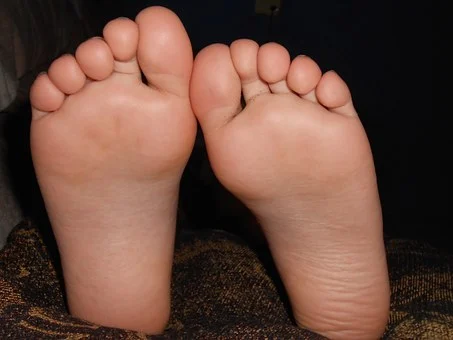 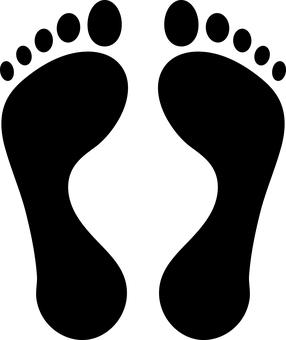 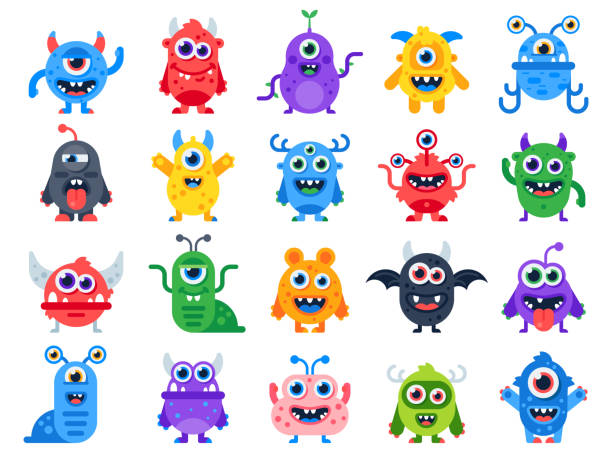 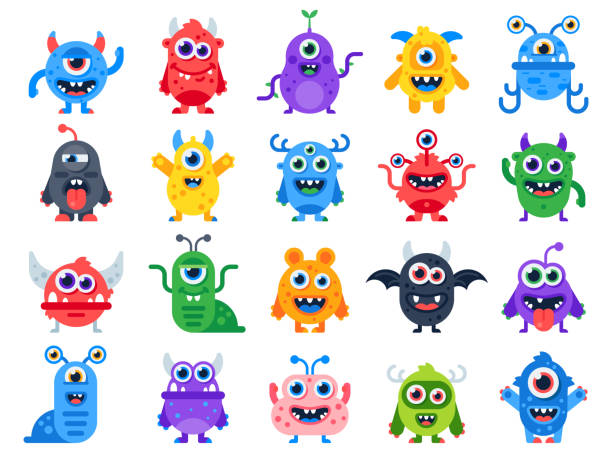 PREZENTACI JSI ÚSPĚŠNĚ ZVLÁDL NYNÍ SI MŮŽEŠ ZATANČIT A ZASPÍVAT TUTO PÍSNIČKU.
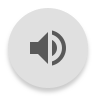 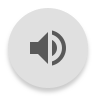 https://www.youtube.com/watch?v=WX8HmogNyCY
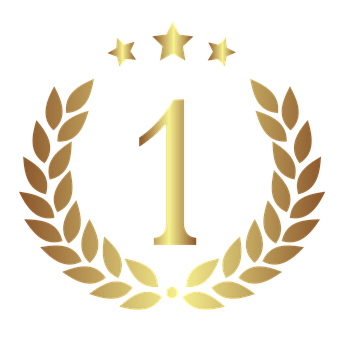 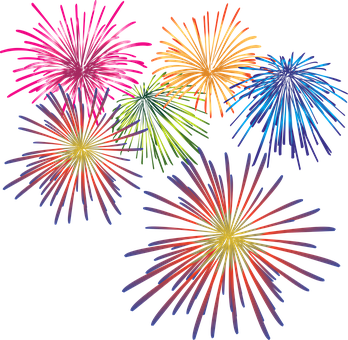 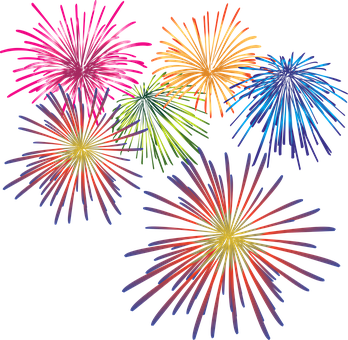 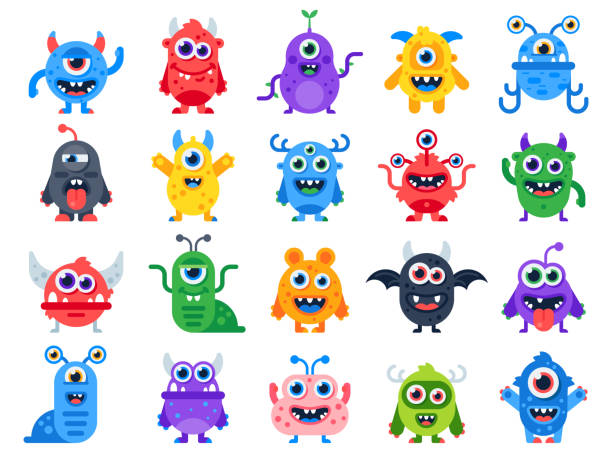 DĚKUJI ZA POZORNOST
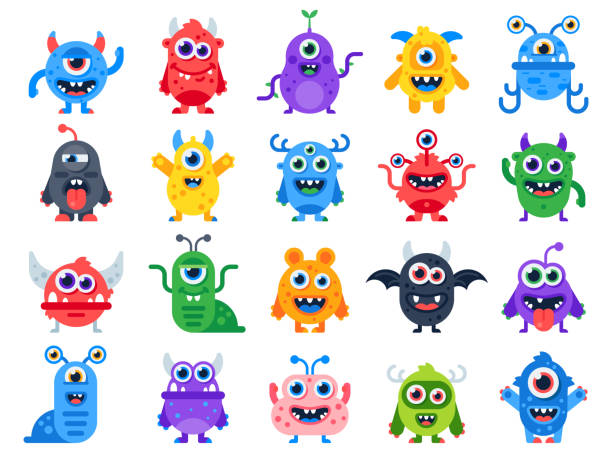 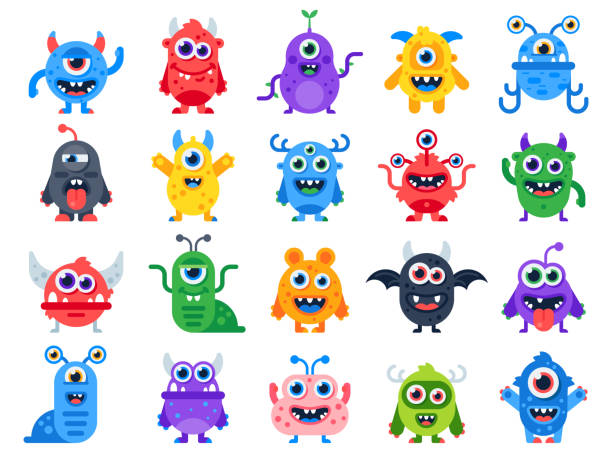 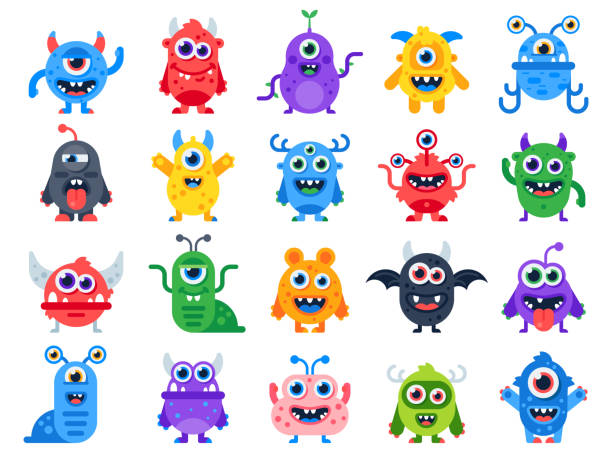 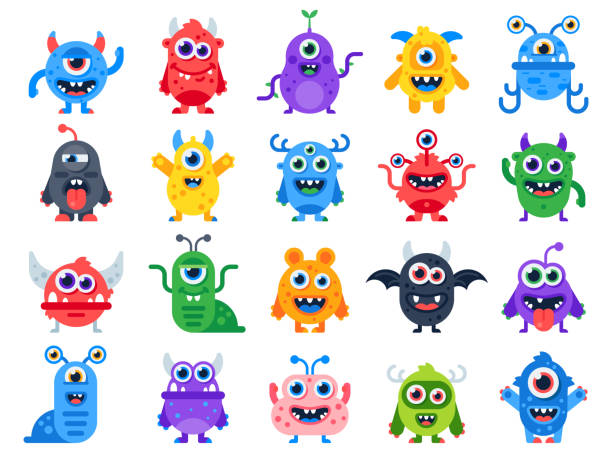 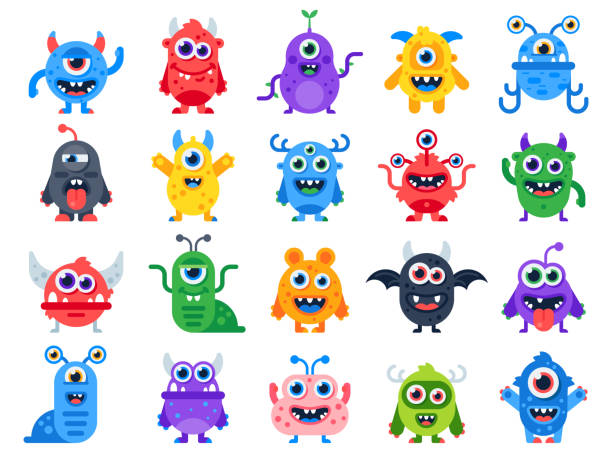 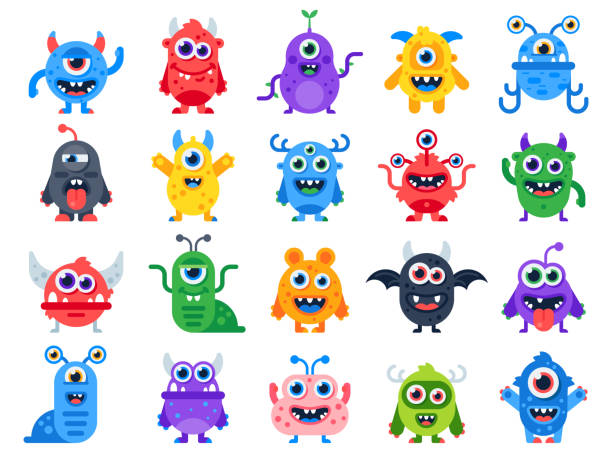 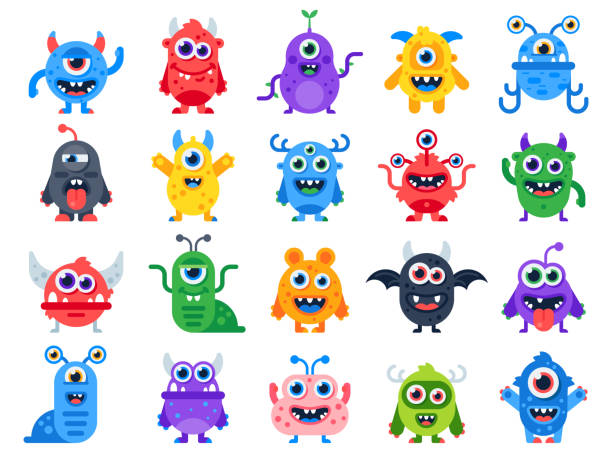 Zdroje obrázků
Obr. 1- Lidské tělo dívky a hocha - https://www.liveworksheets.com/worksheets/en/English_as_a_Second_Language_(ESL)/Parts_of_the_body/Parts_of_the_body_ft501351qu 
Obr. 3-22 - Příšerky - https://www.istockphoto.com/illustrations/cute-monsters